Support for prison staff
Children of Prisoners Europe
Support for caretakers 
/ communities
Papa Plus in COPE’s multidisciplinary systems approach
Training for sentencers
Support for police
Support for imprisoned parent
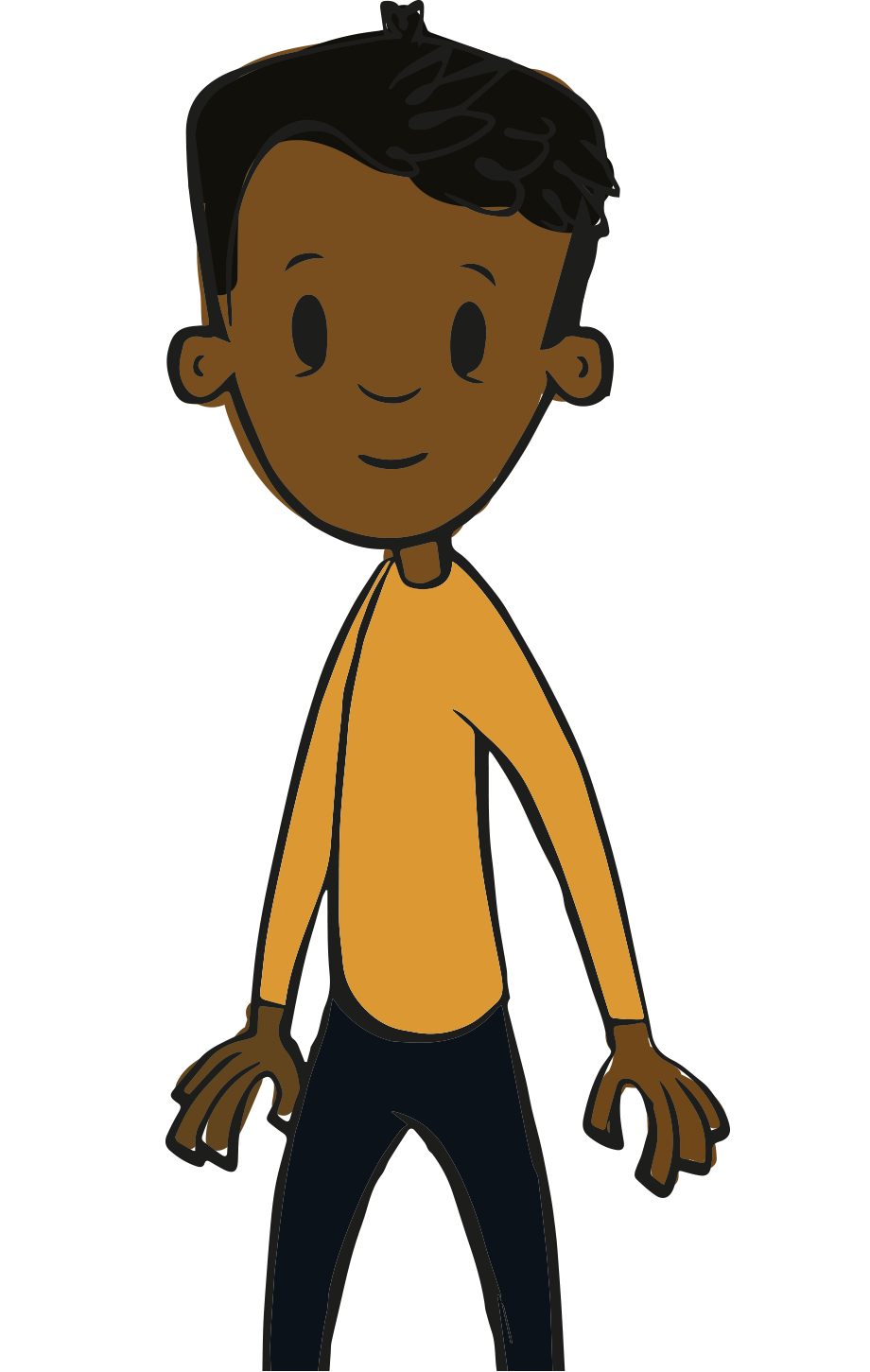 Support for professionals and NGOs (COPE)
Support for schools
Support for child
With thanks to Martin Manby